Культура: понятие, виды , функции.
Понятие «культура»
Культура- исторически  определенный уровень развития общества, творческих сил и способностей человека, выраженный в типах и в формах жизни и деятельности людей, в их взаимоотношениях, а также в создаваемых ими материальных и духовных ценностях.                 
   2. Культура-возделывание, воспитание образование, развитие, почитание-исторически  определенный уровень развития общества, выраженный в типах  и формах  организации жизни и деятельности людей, а также создаваемых ими материальных и духовных ценностях.
Подходы к пониманию культуры
Технологический. Культура – это совокупность всех достижений в развитии материальной и духовной жизни общества.
Деятельностный.  Культура – это осуществляемая в сферах материальной и духовной жизни общества творческая деятельность.
Ценностный. Культура – это практическая реализация общечеловеческих ценностей в делах и отношений людей.
Культура есть средство отражения окружающего человека мира.
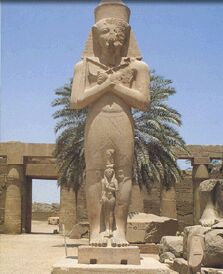 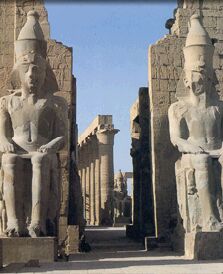 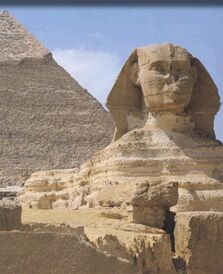 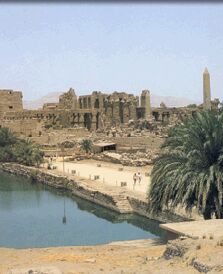 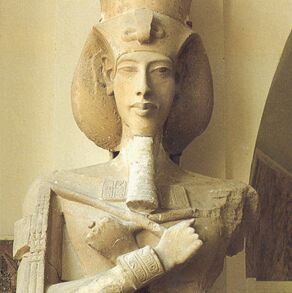 Культура –  это все ценное, созданное обществом, что оказывает воздействие на все сферы общественной жизни.
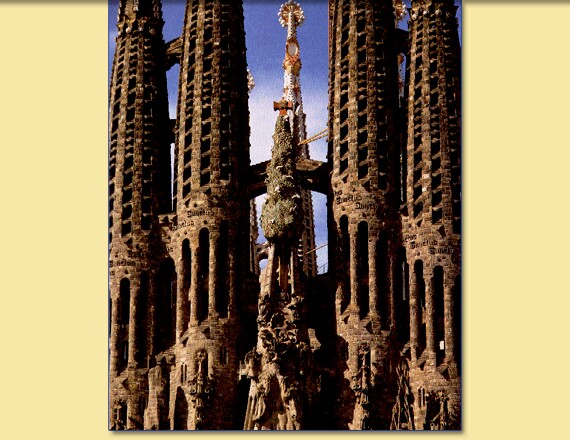 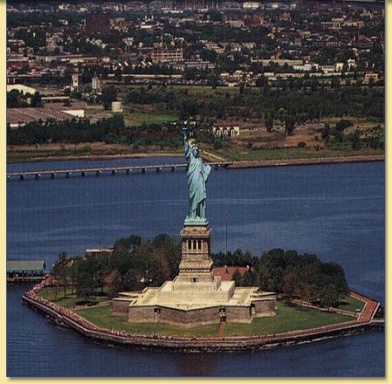 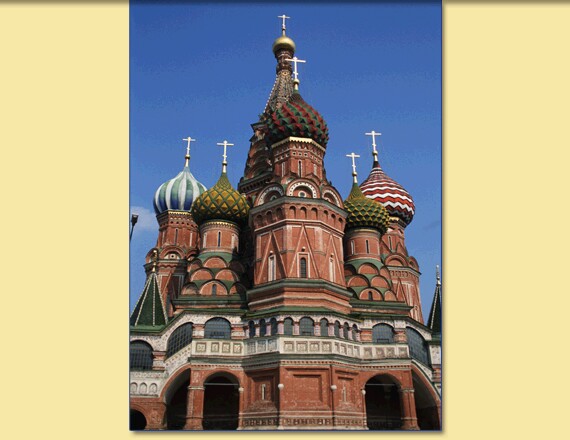 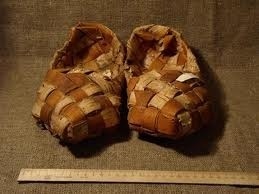 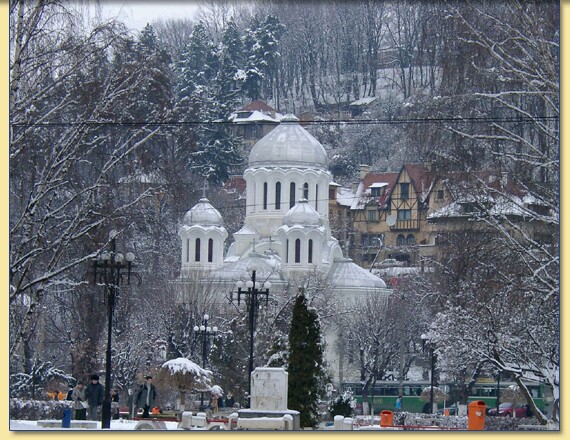 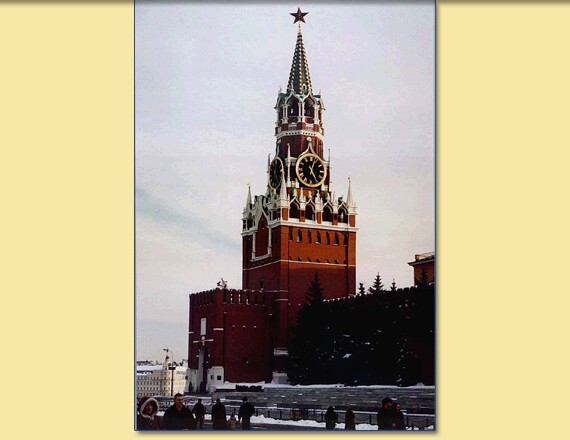 Противоречия: противоречия:
Между традиционной культурой и новыми тенденциями её развития. 
Между нормативностью культуры и свободой её интерпретации.
Между социализацией личности и её индивидуальностью.
Виды культуры:
Мировая и национальная. 
Материальная – связана с производством и освоение м  предметов и явлений материального мира, с изменением физической природы человека. 
Духовная – совокупность духовных ценностей и творческой деятельности по их производству, освоению и применению.
Духовность.
Это то, что отличает нас от мира животных.
Пути приращения духовного богатства.
Преемственность – ( сохрани –  оцени - передай ).



Новаторство    -        ( признай – создай – оцени – сохрани).
Духовная культура – высшая форма социального отражения жизни человека
Раскрывает смыслообразующие идеи. 
Способствует самопознанию.
Помогает самоутверждаться.
Формирует ценностные ориентации.
Удовлетворяет потребности в самосознании.
Приводит к самореализации.
Задание
Какие  признаки культуры выделяет автор?
Приведите любые три аргумента, которыми автор доказывает, что культура присуща только человеку 
 Докажите с помощью  трех примеров, иллюстрирующих преемственность в развитии культуры, справедливость  утверждения «культура не рождается на пустом месте»
Ряд ученых рассматривает культуру как связующее звено между природой и обществом. Приведите три аргумента в поддержку этого мнения.